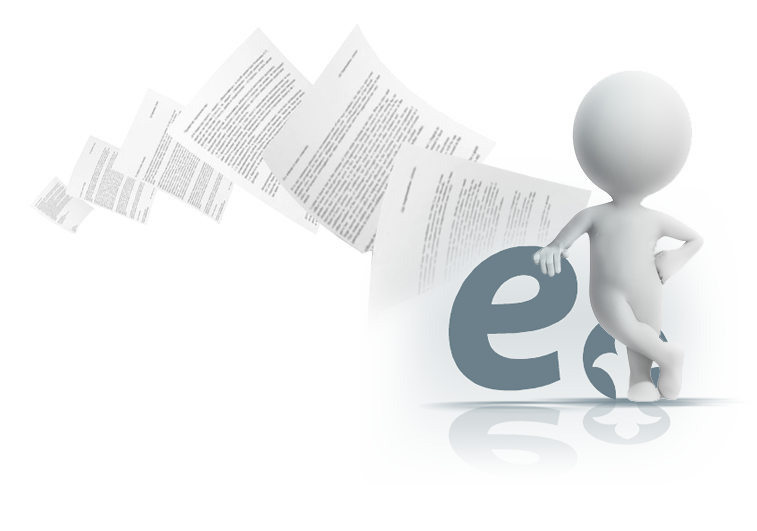 ИНФО-КОММУНИКАЦИЯЛЫҚ ТЕХНОЛОГИЯЛАР САЛАСЫН ДАМЫТУ НӘТИЖЕЛЕРІ ТУРАЛЫ
ХАЛЫҚАРАЛЫҚ ИНДЕКСТЕР
2
Қазір біз 2 орындамыз (192 мемлекеттер ішінде)
Е-қатысу индексінде Сингапурмен бірқатарлы!
(БҰҰ есебі)
38 орын
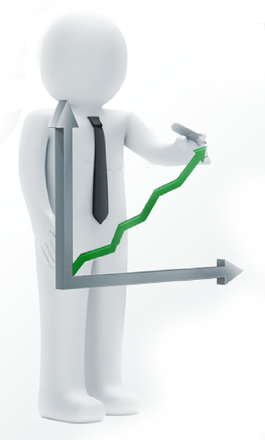 «Электрондық үкіметті» дамыту
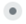 (БҰҰ есебі)
14 орын
Online қызметтер
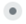 (БҰҰ есебі)
55 орын
Желілік дайындық
(ДЭФ АТ есебі 2011 )
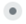 (2011 ж. фактілері. ұялы байланыс абоненттері – 141,5%, Интернет пайдаланушылары – 53,4%)
Тіркелген телефон желілері
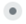 46 орын
(ДЭФ ҒБИ, 2011)
Ұялы байланыс абоненттері
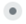 38 орын
(ДЭФ ҒБИ2011)
«ЭЛЕКТРОНДЫҚ ҮКІМЕТТІ» ҚАЛЫПТАСТЫРУ КЕЗЕҢДЕРІ
3
11 000 000 е-анықтама
1 000 000 астам ЭЦҚ берілді
20 000 ЭҮ порталының күнделікті пайдаланушылары
2012…
Кешендік  қызметтер (1)
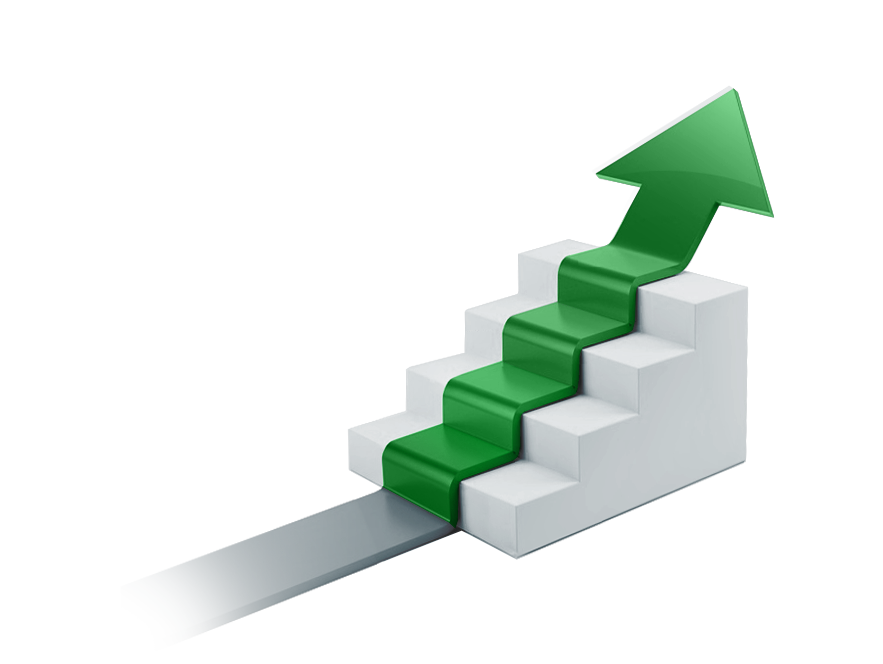 2010-2011
Транзакциялық қызметтер (62)
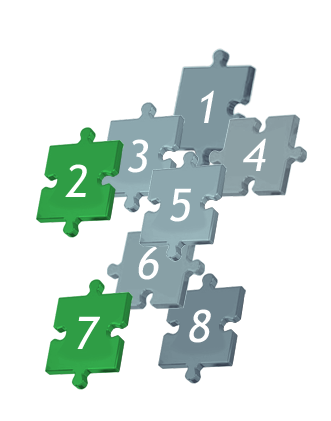 2007-2009
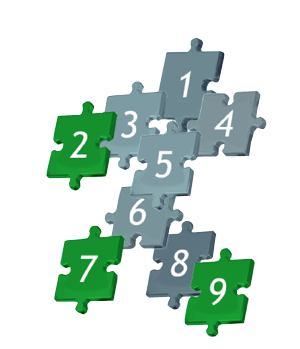 ЭҮП
Интерактивтік қызметтер (219)
2004-2006
ҰКО
Ақпараттық қызметтер (2000)
ЕЛ
ЭҚАБЖ
ШЛЮЗ
МДҚ
МО АЖ
ЭҮТШ
Мем. сатып алу
АҚПАРАТТЫҚ ҚАУІПСІЗДІК
4
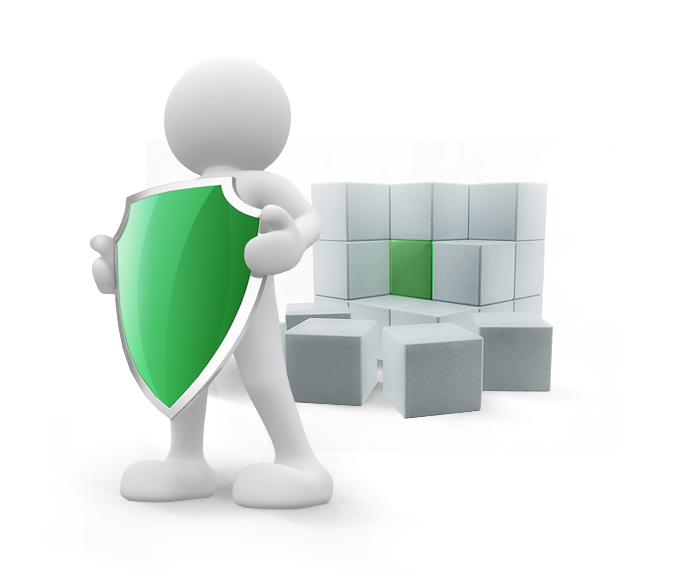 21 мемлекеттік АЖ 
аттестаттау


Мониторинг орталығы(1300 күдіктілік)


KZ-Cert


Интернетке шығуға 
бірыңғай нүкте (ЕТВИ)

АҚ және ақпараттандыру
бойынша ВАК


МО бірыңғай поштасы
ЕЛБАСЫНЫҢ 2012 ЖЫЛҒЫ 27 ҚАҢТАРДАҒЫ ҚАЗАҚСТАН ХАЛҚЫНА ЖОЛДАУЫ
5
60% әлеуметтік маңызы бар қызметтерді электрондық форматқа өткізу
лицензияларды электрондық түрде немесе ХҚКО арқылы баламасыз беру
талап етілетін рұқсат ету құжаттарын электрондық форматқа немесе ХҚКО арқылы өткізу
автокөлiк құралдарын тiркеу және жүргiзушi куәлiктерiн беру жөніндегі орталықтарды құру
компьютерлік сауаттылықтың деңгейін 50% арттыру
ӘЛЕУМЕТТІК МАҢЫЗЫ БАР ҚЫЗМЕТТЕРДІ ЭЛЕКТРОНДЫҚ ФОРМАТҚА ӨТКІЗУ
6
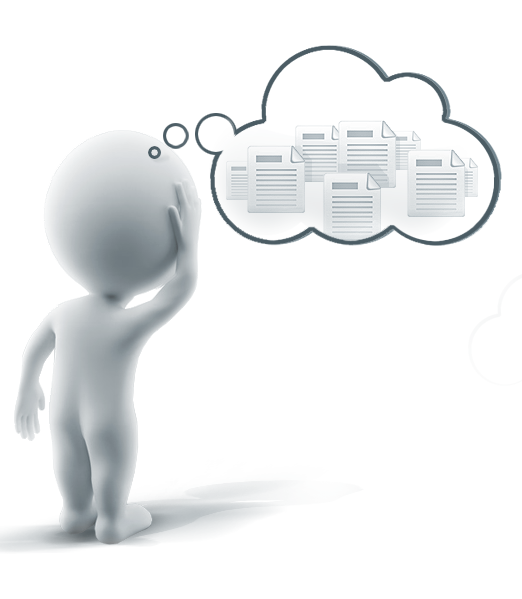 «…2012 жылдың аяғына дейiн әлеуметтiк маңызы бар қызметтердiң 60 пайызы электронды түрде болуға тиiс»
					   ҚР Президентінің  Жолдауынан
5 - 30 күн
жекеменшікті бизнесті қалай тіркеу?
31 услуга
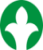 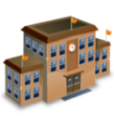 100%
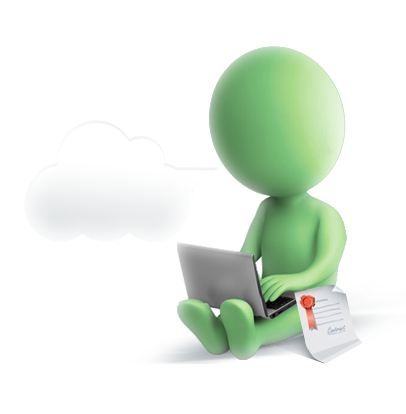 18 услуг
60%
15 минут
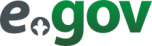 5 услуг
15%
2013ж.
2012ж.
2011ж.
ЛИЦЕНЗИЯЛАУ ҚЫЗМЕТІН ЭЛЕКТРОНДЫҚ ТҮРДЕ ҰСЫНУ
7
«… 2012 жылдың аяғына дейiн … лицензиялардың барлық түрлерi, тек қана электронды түрде болуға тиiс»
Е-лицензиялау барлық орталық МО және ЖАО енгізілген
Берілген электрондық лицензиялар саны
2360
МО АЖ өзара іс-қимылы іске асырылған
1838
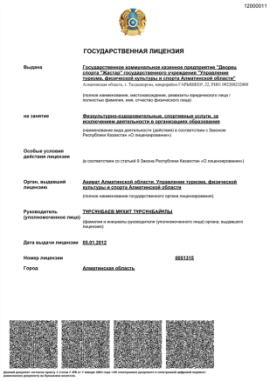 1245
41
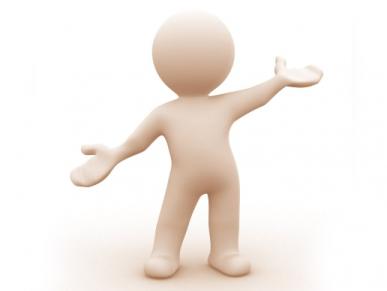 10
2012 (1-тоқсан)
2011
2010
2009
2008
108 лицензия түрі
РҰҚСАТ ЕТУ ҚҰЖАТТАРЫН АВТОМАТТАНДЫРУ ЖӘНЕ ОҢТАЙЛАНДЫРУ
8
«… 2013 жылдан бастап мемлекеттен барлық рұқсат етушiлiк құжаттарды да қазақстандықтар электронды түрде немесе Халыққа қызмет көрсету орталықтары арқылы алуға тиiс»
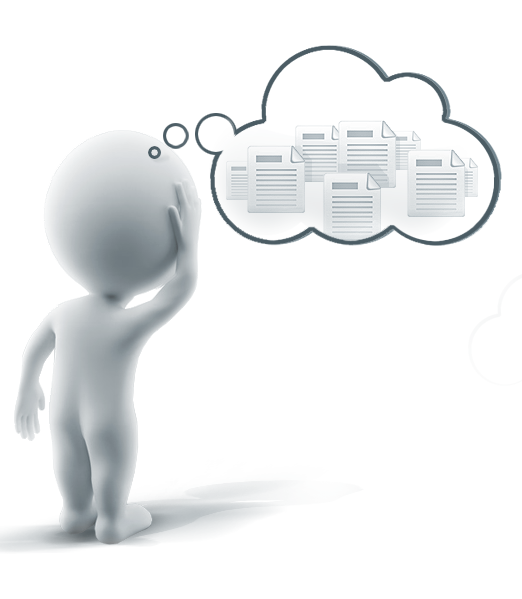 14 құжат
санитарлық-эпидемиологиялық 
қорытынды беру
5-
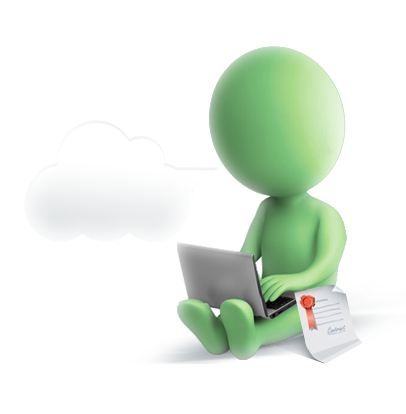 Жарғы
Білікті талаптар
өтініш
ӘЖК
/СТН
Бір  е-өтініш
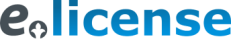 2012ж. 
80 рұқсат ету құжаттар
МДҚ ақпарат
ХҚКО МОДЕРНИЗАЦИЯЛАУ
9
ХҚКО модернизациялау: 2011ж. - 28 ХҚКО, 2012ж. - 221 ХҚКО
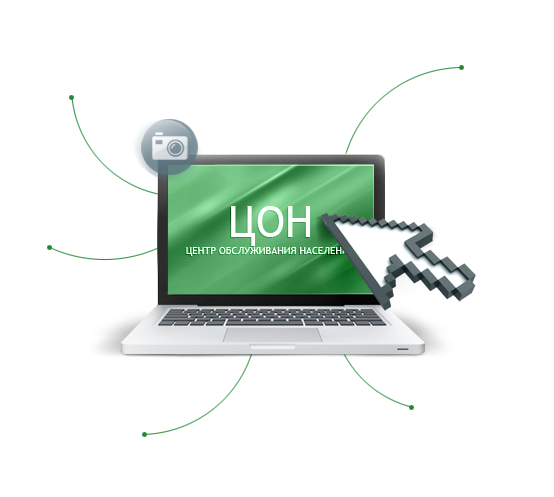 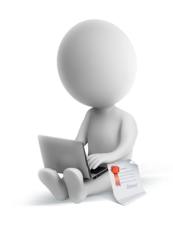 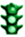 Электрондық  
кезек
Тосқауылсызқызмет көрсету
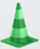 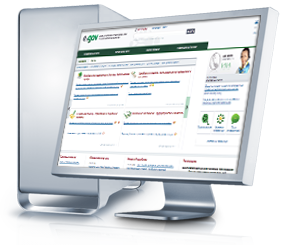 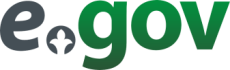 56
Мобильдік ХҚКО
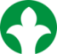 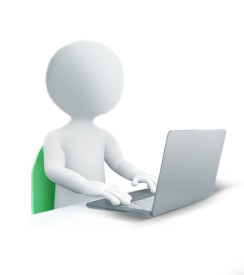 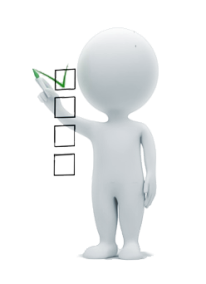 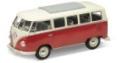 МО басшыларымен азаматтарды оnline-қабылдау
Сервистің сапасын бағалау
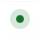 2011 ж. ХҚКО көрсетілген қызметтер саны: 11 млн. астам
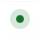 Қызмет көрсету уақыты 60 минуттан 15-20 минутқа дейін қысқартылған
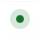 ХҚКО қызметімен халықтың қанағаттанушылық деңгейі: 2010ж. - 65%; 2011ж. - 76%.
МАМАНДАНДЫРЫЛҒАН ХҚКО ҚҰРУ
10
«…ХҚКО қарауына автокөлiктi тiркеу және жүргiзушi куәлiктерiн тапсыру мәселелерiн де беру керек …»
2012 жылы
Ақтау
Алматы
Астана
Қарағанды
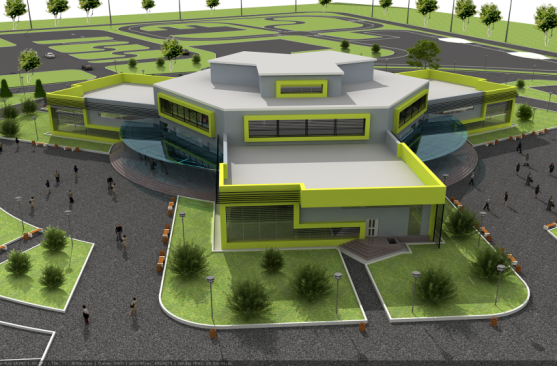 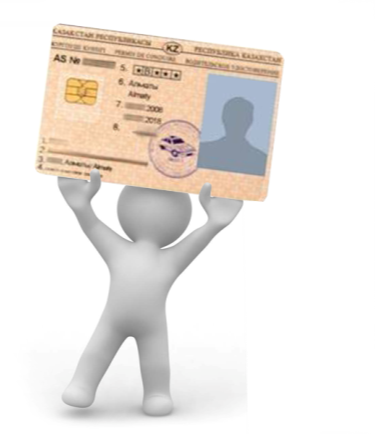 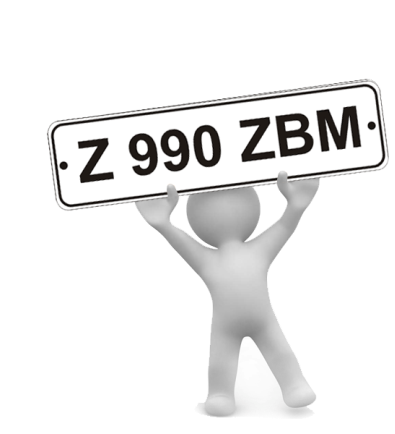 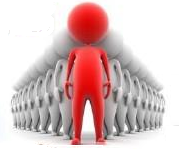 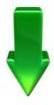 6 сағат
Қызмет көрсету уақыты
2 сағат
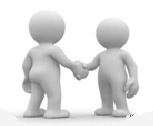 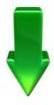 5 құжат
Құжаттар саны
0 құжат
2013ж. соңына дейін барлық облыстық орталықтарда
ИНТЕРНЕТКЕ КЕҢЖОЛАҚТЫ ҚОЛ ЖЕТКІЗУ ҚЫЗМЕТТЕРІМЕН ХАЛЫҚТЫ ҚАМТАМАСЫЗ ЕТУ
11
CDMA / EVDO
512 Мбит/с дейін
14%
100%
100%
86%
қызметпен қамтамасыз етілген
қызметпен қамтамасыз етілмеген
2013ж. жоспар
2012ж. фактісі
3G
4G (LTE)
FTTH
100 Мбит/с дейін
100 Мбит/с дейін
7,2 Мбит/с дейін
2018
аудандық орталықтар
2014
2015
1 000 000 абоненттер
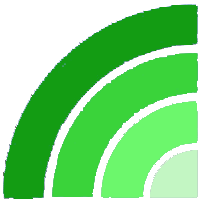 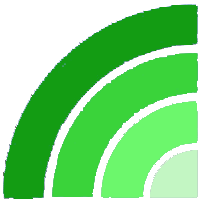 10 мыңнан астам елді мекен
50 мыңнан астам елді мекен
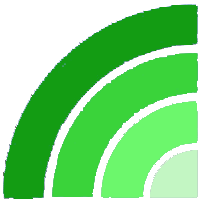 2015
2013
2014
700 000 абоненттер
50 мыңнан астам елді мекен
2014
облыстық орталықтар
2012
2013
500 000 абоненттер
Астана және Алматы қ., облыстық орталықтар
2013
Астана және Алматы қ.
2011
2012
300 000 абоненттер
4G (LTE) пилоттық желісін құру және тестілеу
2012
БАЙЛАНЫС ҚЫЗМЕТТЕРІНІҢ БАҒАСЫН ТАЛДАУ
12
Интернет қызметтеріне бағанын төмендеу
ТМД-да ұялы байланыс қызметіне төмен бағалар (тг/мин)
КЖҚ қызметіне абоненттік төлеу
(1 Мбит/с., шектеусіз.)
27%
684
  1275
   1620
     1900
        4800
            5865
              6130
                 8200
                       10818
12
8,7
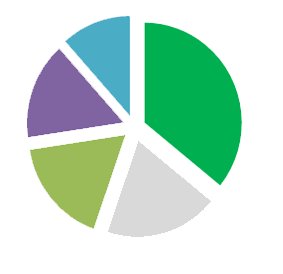 Ресей 
Украина
Белоруссия
Қазақстан
Германия
Түркия
Франция
Қырғызстан
Австралия
2,2
Бел.
МТС
Толайым интернет



Қосылу



Megaline 
Hit/Light/Box абоненттік төлем


Танымал тарифтік жоспарларға жылдамдық
3
Каз.Теле2
6,8
Россия
МТС
10%
22,4
17,1
3,28
Кыр.Билайн
75%
147 306
37 679
3,7
Украина
Киевстар
6%
Желі ішіндегі қоңырауға баға төмендеді
7 056
6 632
33%
Басқа операторлардың желісіне ұялы байланыс
2 048
1 024
100  %
10%
4 260
3 830
Әлемде 19 орын
ДЭФ ҒБИ рейтингінде
Интерконнект
Саланы одан әрі либерализациялау: - интерконнектке ставканы төмендету
		  	      - нөмерді көшіру қызметін енгізу (Mobile number portatable)
ХАЛЫҚТЫҢ КОМПЬЮТЕРЛІК САУАТТЫЛЫҒЫН АРТТЫРУ
13
«…тұрғындардың компьютерлiк сауаттылығын көтеру қажет»
50%
Халық үшін электрондық оқыту бағдарламалар

Кәсіпкерлерді оқыту

Мектеп және ЖОО оқу бағдарламаларын жетілдіру

Оқыту флеш-роликтері және мультимедиялық бағдарламалар

ХҚКО бұрыштар

Шоу-румдар

е-қызметтерді жария ету (телевидение, журналдар, газеттер, интернет-ресурстар)
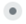 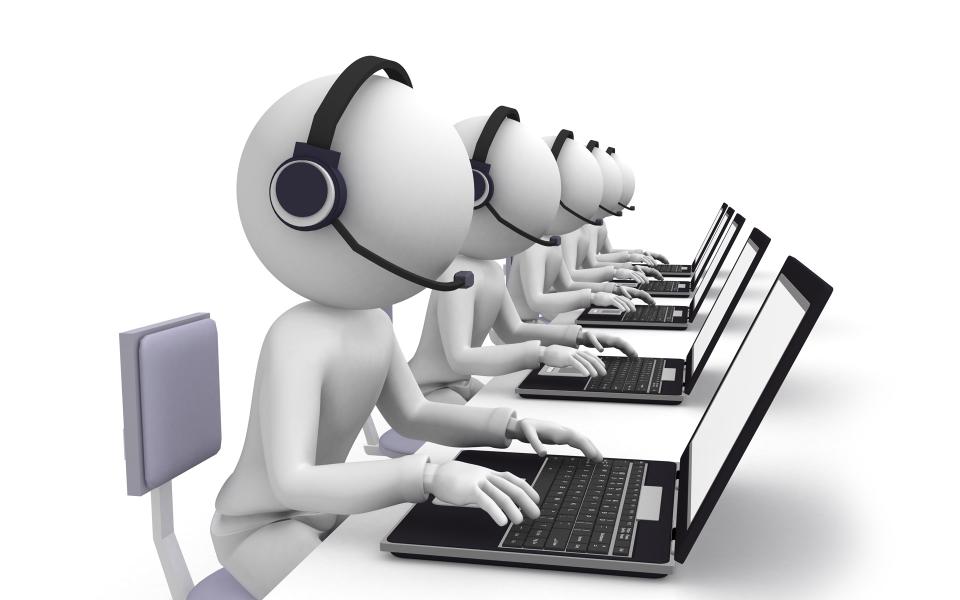 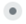 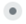 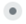 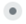 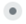 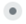 43,7%
ЗЕРТТЕУШІ КАДРЛАРДЫ ДАЙЫНДАУ ЖӘНЕ ОТАНДЫҚ АКТ-ТЕХНОЛОГИЯЛАРЫН ДАМЫТУ
14
Оқу гранттарының өсуі
(300-ден 340)
2011 ж.
2 R&D зертхана 
құрылды(Ашық БҚЕ,
робототехника)
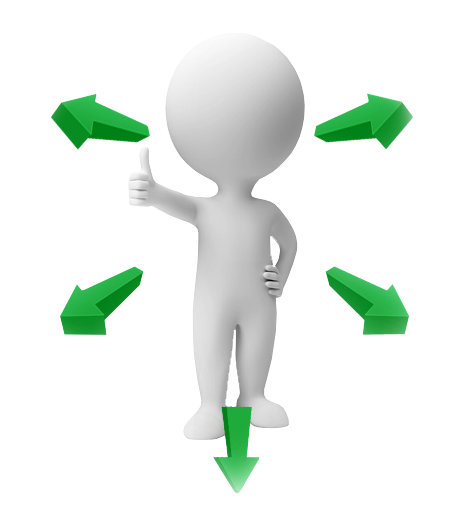 2012 ж.
АКТ дамытудың жеке қоры құрылды
(байланыс операторлары және АТ компаниялары)
2009 ж.
АТХУ ашылды
2012 ж.
АТ-колледж
(Тараз қ.)
2011 ж.
АКТ ғылыми-зертеу 
институты ашылды
АКТ-кластер АЭА ИТП
2014 ЖЫЛҒА ҚАРАЙ ХАЛЫҚАРАЛЫҚ РЕЙТИНГТЕРДЕ ЖОСПАРЛАНҒАН ОРЫНДАР
15
48 (+7)
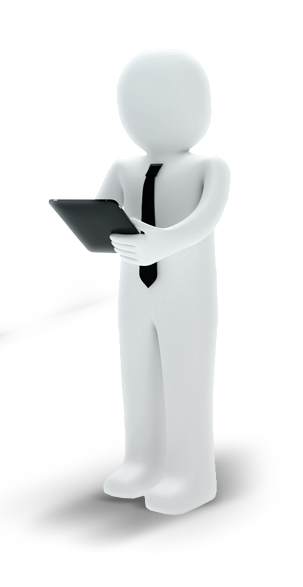 Желілік дайындық индексі 
(Дүниежүзілік Экономикалық Форум)
30 (+8)
е-үкіметті дамыту индексі 
(Біріккен Ұлттар Ұйымы)
50 (+18)
АКТ дамыту индексі 
(Халықаралық Электробайланыс Одағы)
Назарларыңызға рахмет!